スタンドアロン4人同時皮膚温計
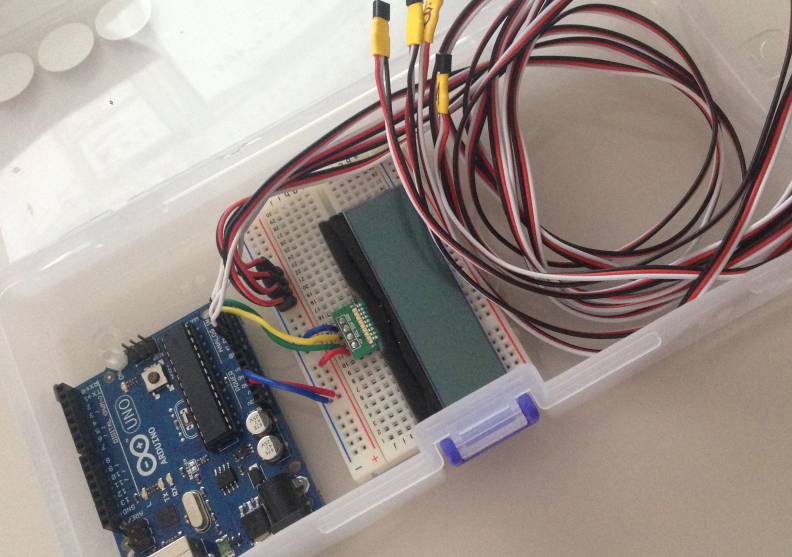 詳細は　http://protolab.sakura.ne.jp/OPPL/?page_id=735　をご覧ください。
装置の概要
この皮膚温計測器は、4人分の皮膚温を同時に測り、液晶ディスプレイ上に表示することができます。
　表示された皮膚温は、30秒毎に紙に記録し、実験後にグラフ用紙を用いて視覚化することを想定しています。
　コンピュータなしで実験でき、かつローコストであるため、実験実習などでの使用に適しています。
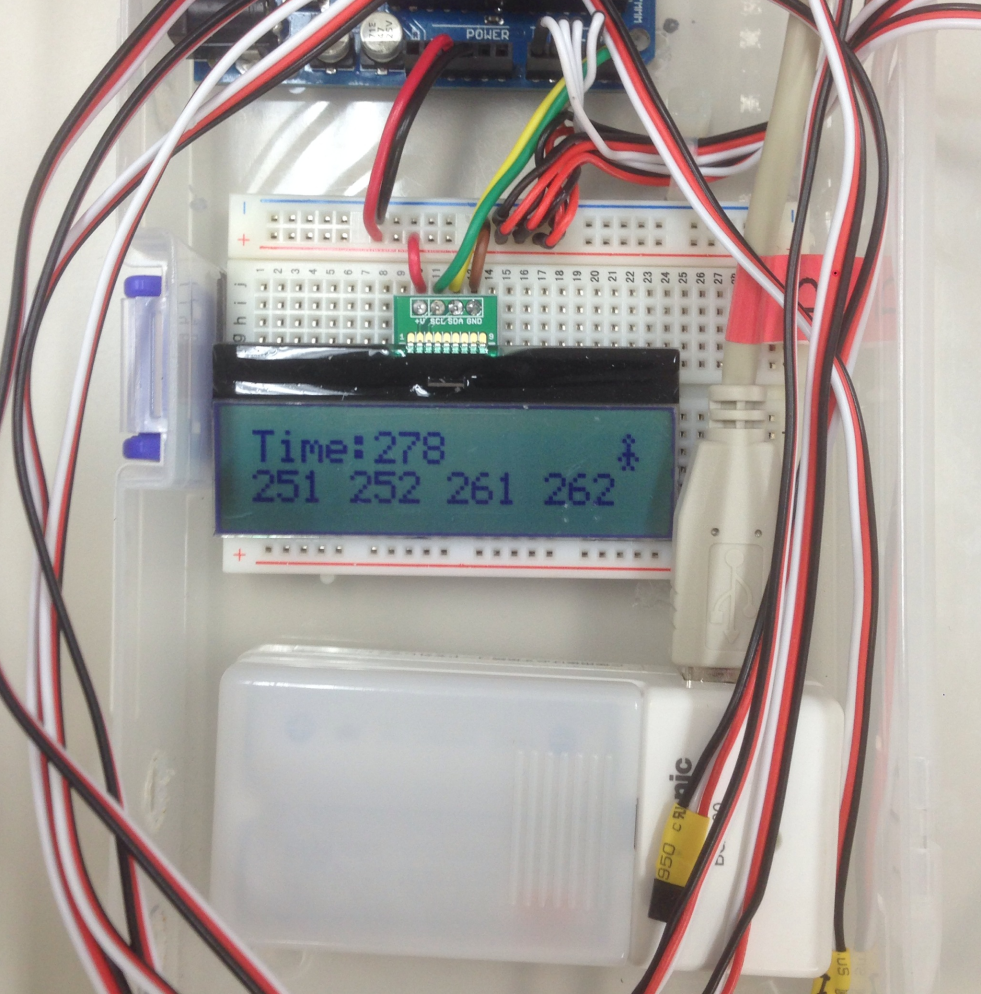 必要部品一覧
部品名			型番			価格（円）
-----------------------------------------------------------------------------------------------------------
マイクロコンピュータx1 	ArduinoUNO 		3000
ブレッドボード x1		165-40-8010		250
温度センサー x4		LM35DZ 			600
液晶ディスプレイ x1		AE-AQM1602A 		550
サーボケーブル(100cm) x4				500
単芯ワイヤー 各色適宜
収縮チューブ 各色適宜
ケース			適切なサイズのもの
-----------------------------------------------------------------------------------------------------------
						5000円程度
・各部品は秋月電子で入手可能　（ http:// akizukidenshi.com/）
・サーボ延長線はラジコン部品ショップで入手可能
（http://robin.jp/SHOP/16749/16750/list.html　等）
皮膚温センサーの組み立て(1)
用意するもの
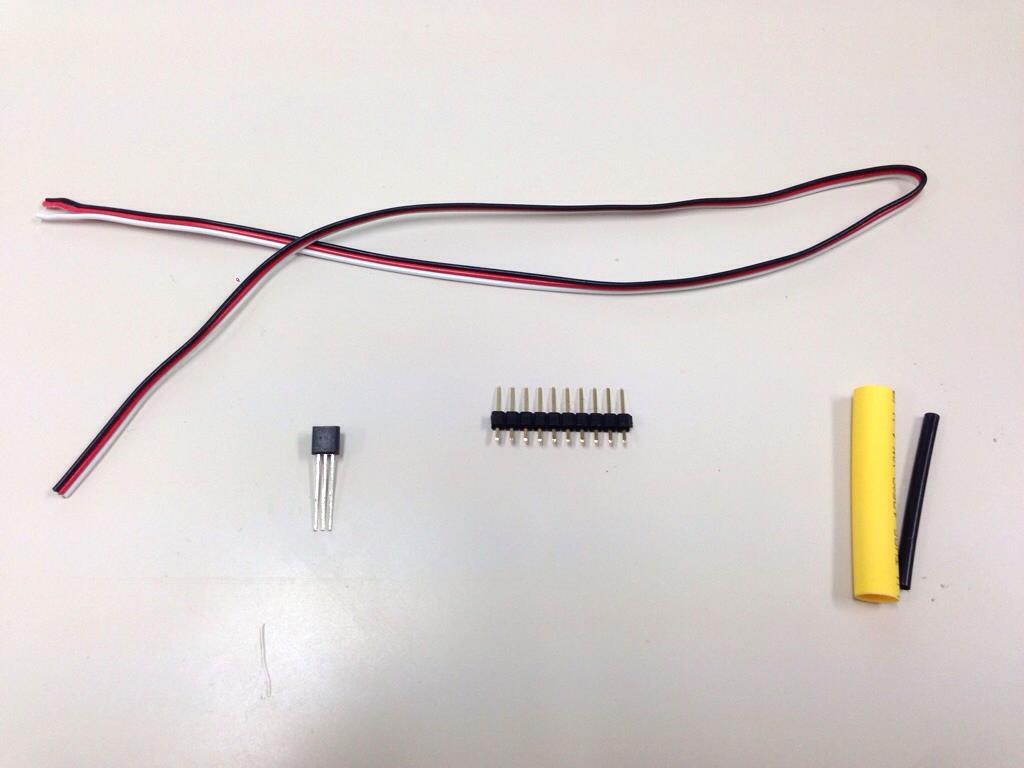 1.皮膚温センサー（LM35DZ） 	x4
2.赤白黒のサーボ用ケーブル100cm 	x4
3.ピンヘッダー 　			適宜
4.収縮チューブ（大・小）		適宜
[Speaker Notes: センサーは、ハンダづけ済のものを予め用意しておく。
組み立ては、要するにArduinoに差し込むだけだが、最初歩はこれくらいでも良いのでは？]
皮膚温センサーの組み立て(2)
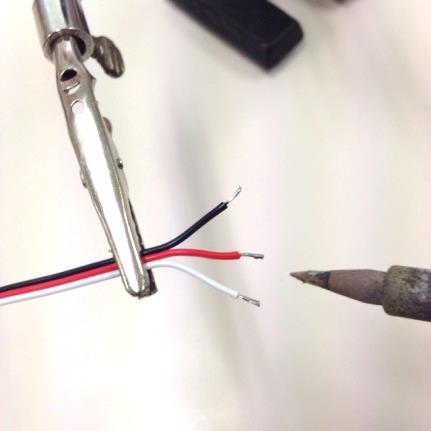 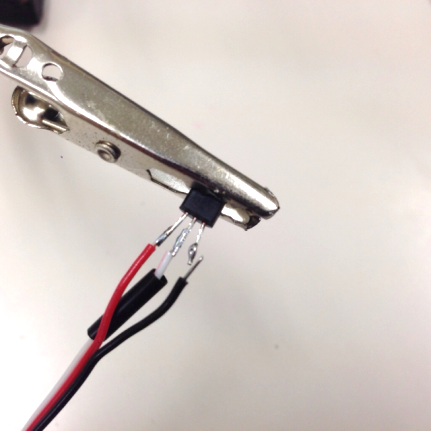 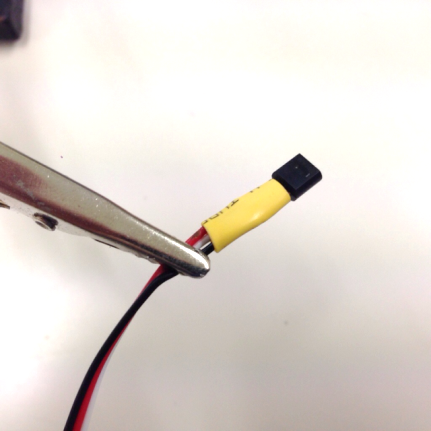 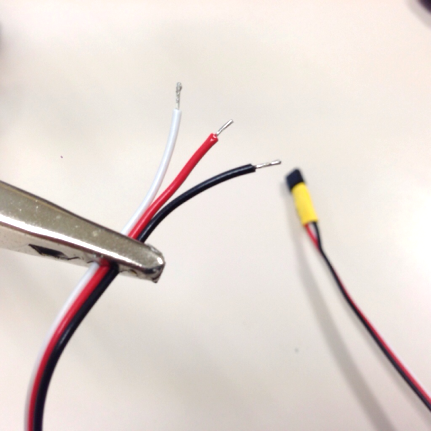 ①片側をワイヤストリッパーでむき、はんだを染みこませる。
②LM35DZは平たい面が表。左から赤白黒の順にはんだ付け。真ん中にのみ収縮チューブをつける。
③大きめの収縮チューブでハンダ付け部分を覆う。
④反対側もワイヤストリッパーで剥いて、はんだを染みこませる。
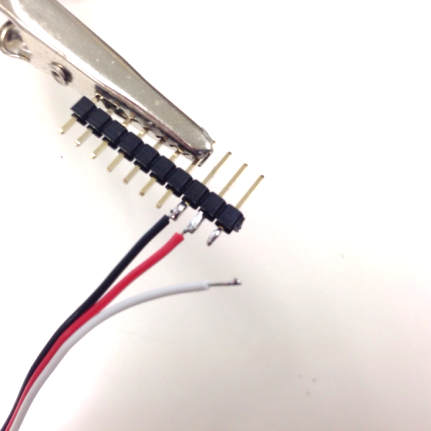 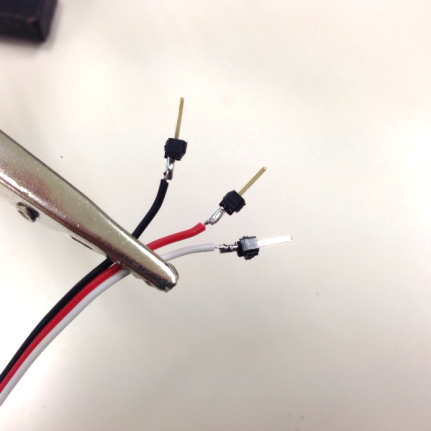 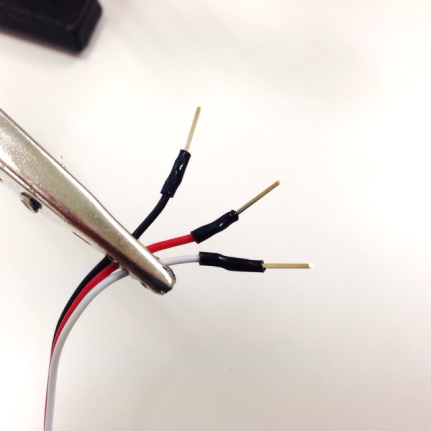 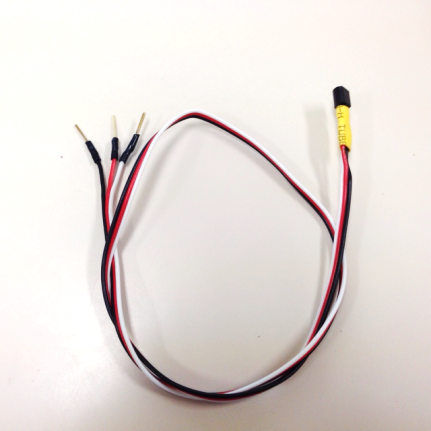 ⑤ピンヘッダーにハンダ付けする。ピンヘッダー側にもハンダをつけておくとやりやすい。
⑥ハンダ付けが終わったらニッパーで分割する。
⑦プラスチック部分を抜き取り、ハンダ付けした部分を収縮チューブで覆う。
⑧完成。
[Speaker Notes: センサーは、ハンダづけ済のものを予め用意しておく。
組み立ては、要するにArduinoに差し込むだけだが、最初歩はこれくらいでも良いのでは？]
Arduinoとディスプレイの接続
Arduino		ブレッドボード
-----------------------------------------------------
5V		電源ライン赤
GND		電源ライン青
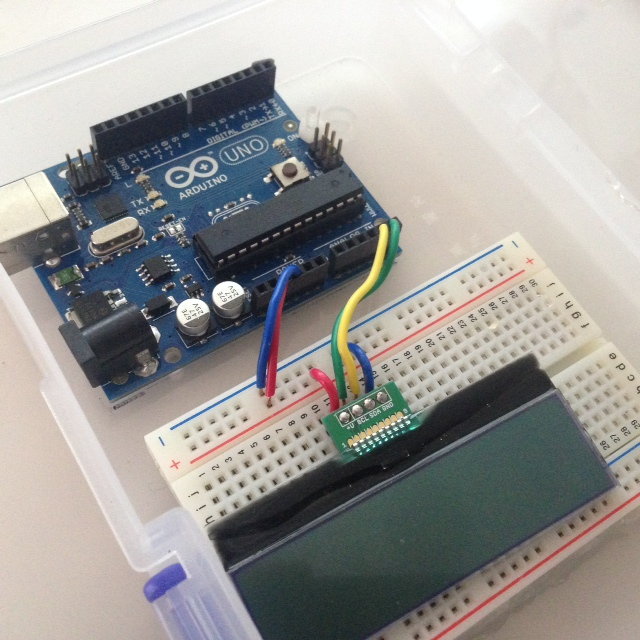 ブレッドボード	液晶ディスプレイ
-----------------------------------------------------
電源ライン赤	+V
電源ライン青	GND
Arduino		液晶ディスプレイ
-----------------------------------------------------
A4		SDA
A5		SCL
・ワイヤーの色は何色でも問題ないが、電源は赤黒もしくは赤青などの色を使うことが望ましい。
Arduinoと皮膚温センサーの接続
Arduino		皮膚温センサー
----------------------------------------------------------
A0		センサー1の白線
A1		センサー2の白線
A2		センサー3の白線
A4		センサー4の白線
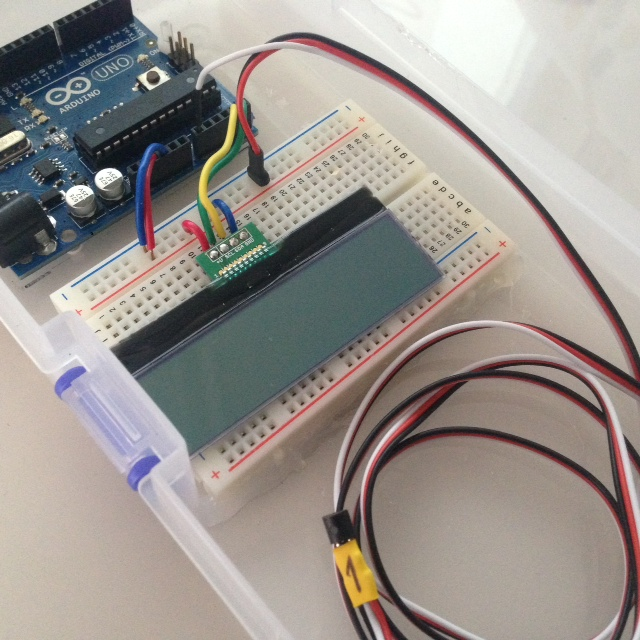 ブレッドボード	皮膚温センサー
---------------------------------------------------------
電源ライン赤	センサーの赤線
電源ライン青	センサーの黒線
（センサー1～4同様に行う）
ソフトウェアの書き込み
ソフトウェアは、以下から入手してください。
http://protolab.sakura.ne.jp/OPPL/?page_id=735
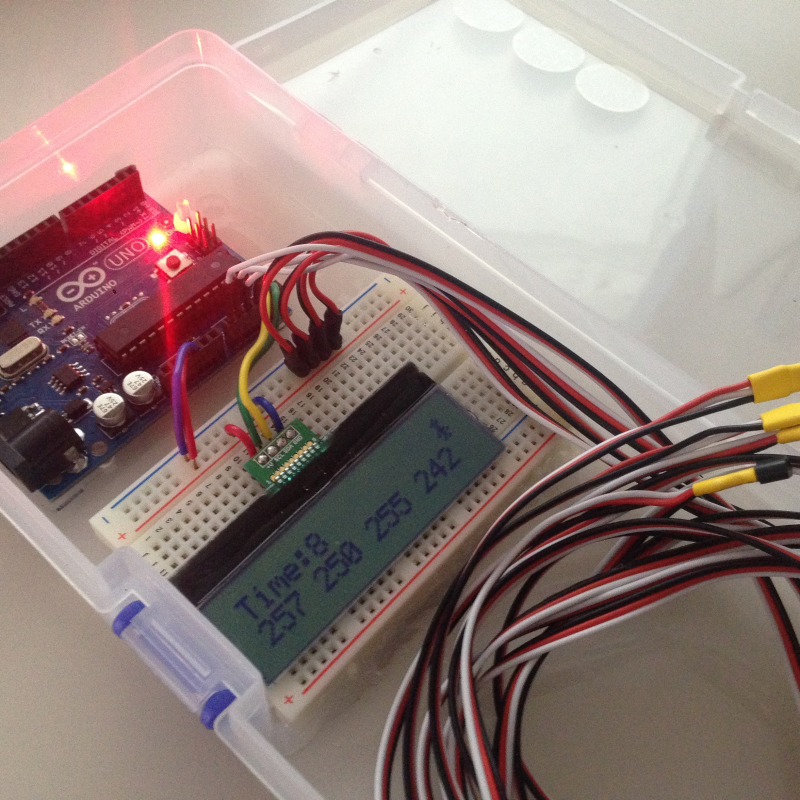 測定・表示ソフトウェアは、Arduino開発環境(1.0.5)で作成しました。本プログラムは液晶ディスプレイ（ST7032）制御ライブラリを必要とします。下記から入手してください。http://ore-kb.net/archives/195
（オレ工房様）
正しく書き込むと、液晶ディスプレイの上段に経過時間（秒）が、下段に4本のセンサーから得た温度（10倍された℃）が表示されます。
皮膚温の測定例
センサーの平たい方を指側にしてメンディングテープで固定する。
皮膚温測定の注意事項
・室温が一定（23～25℃程度）になるようにする
・エアコンの風が当たらないようにする
・計測中にセンサーに触らないようにする
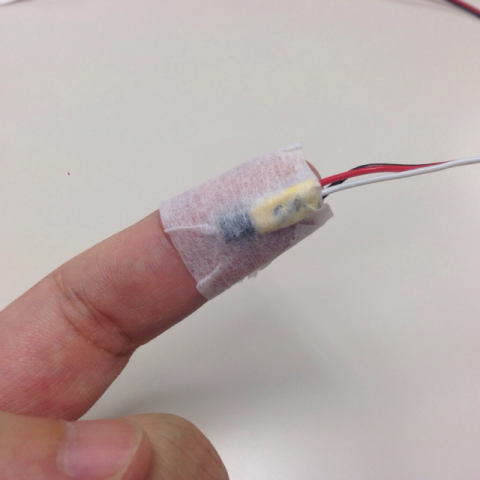 安静
ストレス課題
回復
（℃）
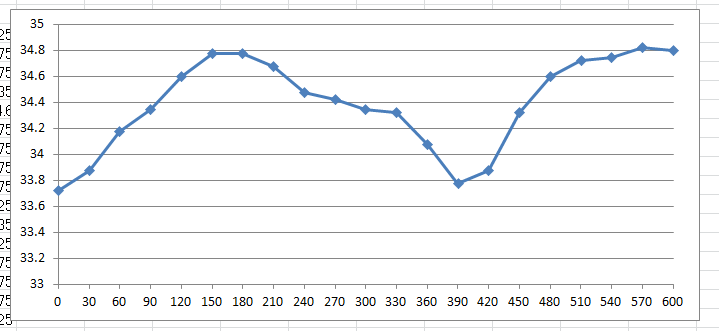 ストレス負荷により、交感神経が働き指先部位の血管が収縮すると、血流量が減少し、その結果として皮膚温が低下する。
　皮膚温の変化は緩慢で、ストレス負荷が始まってからしばらくしてから低下し始め、負荷を終えた後も30～60秒後に上昇を開始する。
（秒）